广州市唯康通信技术有限公司
线缆产品介绍及应用
第一部份
弱电电线电缆
内容提纲
一 、A系列聚氯乙烯绝缘安装用电线电缆
二、 R系列聚氯乙烯绝缘安装用电线电缆
三、 B系列聚氯乙烯绝缘电线电缆
四、 K系列聚氯乙烯绝缘聚氯乙烯护套软结构控制电缆
五、S系列SYV型实芯聚氯乙烯绝缘聚氯乙烯护套同轴射频电缆
六、RG系列实芯聚氯乙烯绝缘同轴电缆
A系列聚氯乙烯绝缘安装用电线电缆
主要型号：AVVR型300V/300V铜芯聚乙烯绝缘聚氯乙烯护套安装用软线
       
        产品用途：
                  适用于野外线路、电器仪表、电讯广播、电子设备以及自动
          化装备等线路中。
          
          执行标准：JB8734-1998
          
          使用条件：
                  长期允许工作温度：+70度
                  敷设温度不低于：-15度
          相对湿度：98%以下
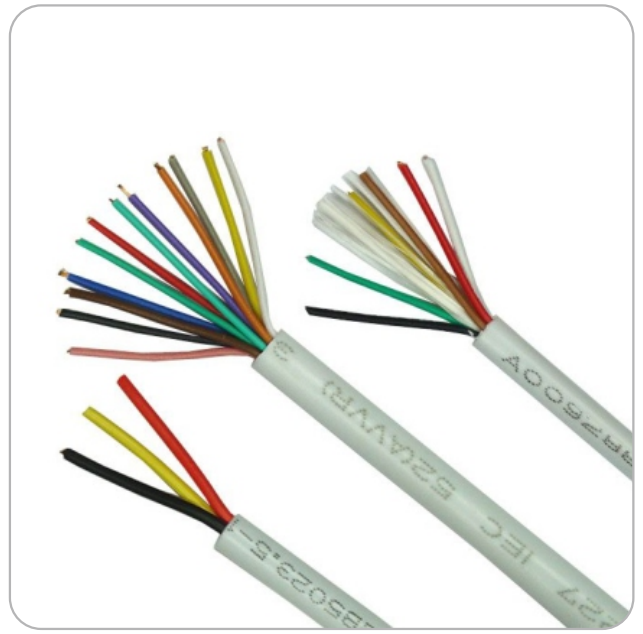 R系列聚氯乙烯绝缘安装用电线电缆
主要型号：RVVP型300V/300V铜芯聚氯乙烯绝缘屏蔽聚氯乙烯护套软电线
           60227 IEC 52（RVV）型轻型聚氯乙烯护套软线
           60227 IEC 53（RVV）型普通聚氯乙烯护套软线
           RVV型普通聚氯乙烯护套软线
           RVS型300V/300V铜芯聚氯乙烯绝缘绞型连接用软电线
           RVVS型铜芯聚氯乙烯绝缘聚氯乙烯护套绞型软电缆
           RVVSP型铜芯聚氯乙烯绝缘屏蔽聚氯乙烯护套绞型软电缆
           60227 IEC 02（RV）型一般用途单芯软导体无护套电缆
           60227 IEC 06（RV）型内部布线用导体温度为70度的单芯软导体无护套电缆
           60227 IEC 08（RV-90）型内部布线用导体温度为90度的单芯软导体无护套电缆
RVVP型300V/300V铜芯聚氯乙烯绝缘屏蔽聚氯乙烯护套软电线
产品用途：
          适用于仪器、仪表、楼宇对讲、监视监控的控制安装等屏蔽线路中
 执行标准：RVVPJB8734-1998
                       使用条件：        技术性能：                                                                   
                      长期允许工作温度：+70度     额定电压：交流50Hz-380V  直流500V                          
                      敷设温度不低于：-15度          试验电压：交流50Hz-1500V 
            相对湿度：98%以下          绝缘电阻：（20度）不小于2M欧/Km                                                           
                                                                      组织密度：65%-80%
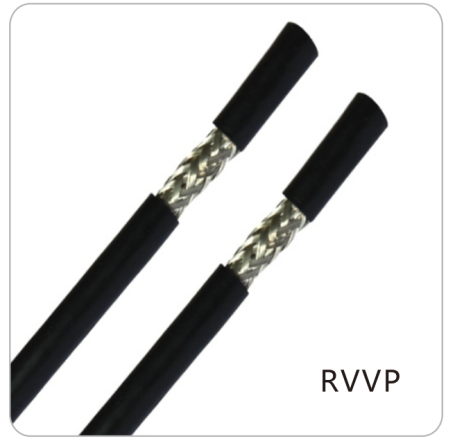 60227 IEC 52（RVV）型轻型聚氯乙烯护套软线
60227 IEC 53（RVV）型普通聚氯乙烯护套软线
 
产品用途：
          适用于仪器、仪表、楼宇对讲、监视监控的控制安装等屏蔽线路中

 执行标准：GB/T5023.5-2008      GB/T5023-2008
          
 使用条件：
         长期允许工作温度：+70度
         敷设温度不低于：-15度
     相对湿度：98%以下

 技术性能：
         额定电压：交流300/300V
         试验电压：交流50Hz-1500V       交流50Hz-2000V  
     绝缘电阻：（20度）不小于2M欧/Km
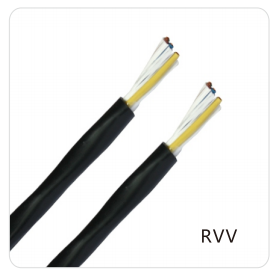 RVV型普通聚氯乙烯护套软线
RVS型300V/300V铜芯聚氯乙烯绝缘绞型连接用软电线
RVVS型铜芯聚氯乙烯绝缘聚氯乙烯护套绞型软电缆
RVVSP型铜芯聚氯乙烯绝缘屏蔽聚氯乙烯护套绞型软电缆
 


 执行标准：JB8734-1998 
           JB8734.3-1998
           JB8734-1998  
          
 技术性能：
         额定电压：AC300/300V                           AC 300/500V    DC 500V
         试验电压：AC 50Hz-2000V AC 50Hz-1500V  AC 50Hz-2000V AC 
         绝缘电阻：（20度）不小于2M欧/Km
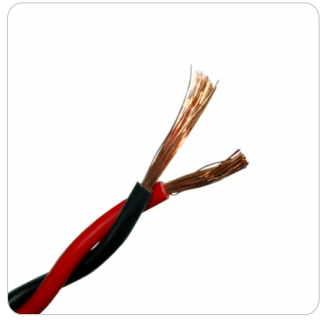 60227 IEC 02（RV）型一般用途单芯软导体无护套电缆
60227 IEC 06（RV）型内部布线用导体温度为70度的单芯软导体无护套电缆
60227 IEC 08（RV-90）型内部布线用导体温度为90度的单芯软导体无护套电缆
 
 
 
技术性能：
         额定电压：AC450V / 750V    AC 300/500V          AC 300/500V 

         试验电压：浸水AC 50Hz-2500V   AC 50Hz-2000V       AC 50Hz-2000V

      导体温度：  70度     90度
B系列聚氯乙烯绝缘电线电缆
主要型号：BV型铜芯聚氯乙烯绝缘电缆
          BVR型铜芯聚氯乙烯绝缘软电缆
          BVV型铜芯聚氯乙烯绝缘聚氯乙烯护套圆形电缆
          60227 IEC 05（BV）内部布线用导体温度为70度的单芯实芯导体无护套电缆
          60227 IEC 01（BV）一般用途单芯硬导体无护套电缆
          60227 IEC 07（BV-90）内部布线用导体温度为90度的单芯实芯导体无护套电缆

产品用途：
          适用于交流额定电压Uo/U为450/750V及以下，动力装置做固定布线（敷设）用。

 执行标准：BV  GB5023-2008   BVR、BVV   JB8734-1998
BV型铜芯聚氯乙烯绝缘电缆
BVR型铜芯聚氯乙烯绝缘软电缆
BVV型铜芯聚氯乙烯绝缘聚氯乙烯护套圆形电缆
技术性能：
    额定电压：450V / 750V    450/750V          AC 300/500V 

    试验电压：浸水AC 50Hz-2500V  
              浸水AC 50Hz-2500V  
              浸水AC 50Hz-2000V
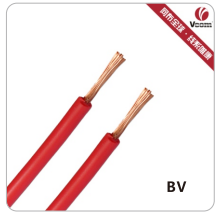 60227 IEC 05（BV）内部布线用导体温度为70度的单芯实芯导体无护套电缆
60227 IEC 01（BV）一般用途单芯硬导体无护套电缆
60227 IEC 07（BV-90）内部布线用导体温度为90度的单芯实芯导体无护套电缆
  技术性能：

         额定电压：AC450V / 750V    AC450/750V          AC 300/500V 

         试验电压：AC 50Hz-2500V   AC 50Hz-2500V    浸水AC 50Hz-2000V

     导体温度：  70度     90度
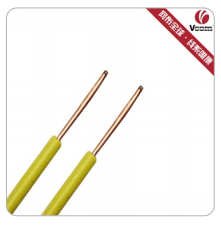 K系列聚氯乙烯绝缘聚氯乙烯护套软结构控制电缆
主要型号：KVV型聚氯乙烯绝缘聚氯乙烯护套控制电缆

           KVVR型聚氯乙烯绝缘聚氯乙烯护套软结构控制电缆

           KVVP型聚氯乙烯绝缘聚氯乙烯护套屏蔽软结构控制电缆
KVV型聚氯乙烯绝缘聚氯乙烯护套控制电缆

产品用途：
          适用于直流或交流50-60Hz、额定600V / 1000V 及以下，有外电滋干扰的控制信号和测量路线，可固定敷设在室内、电缆沟、管道内以及地下。

执行标准：GB9330-2008

使用条件：
       长期允许工作温度：+70度
        敷设温度不低于：-10度

 技术性能：
         试验电压：AC 50Hz-2000V
     绝缘电阻：（20度）不小于2M欧/Km
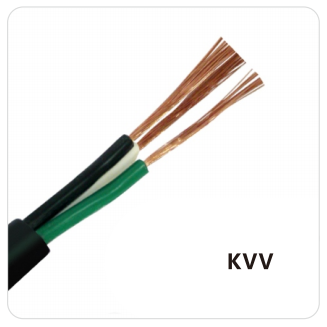 KVVR型聚氯乙烯绝缘聚氯乙烯护套软结构控制电缆

产品用途：
          适用于直流或交流50-60Hz、额定600V / 1000V 及以下，配置装置中的电器仪表做控制信号和保护测量作用。

执行标准：GB9330-2008

使用条件：
       长期允许工作温度：+70度
        敷设温度不低于：-10度

 技术性能：
         试验电压：AC 50Hz-2000V
     绝缘电阻：（20度）不小于2M欧/Km
KVVP型聚氯乙烯绝缘聚氯乙烯护套屏蔽软结构控制电缆

产品用途：
          适用于直流或交流50-60Hz、额定600V / 1000V 及以下，配置中的电器仪表做控制信号和保护测量作用。

执行标准：GB9330-2008

使用条件：
       长期允许工作温度：+70度
        敷设温度不低于：-10度

 技术性能：
         试验电压：AC 50Hz-2000V
     绝缘电阻：（20度）不小于2M欧/Km
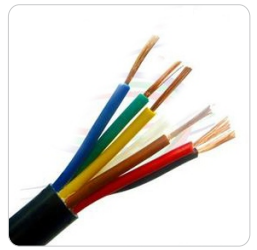 S系列SYV型实芯聚氯乙烯绝缘聚氯乙烯护套同轴射频电缆
主要型号：SYWV型物理发泡聚氯乙烯绝缘护套同轴电缆


          SYV型实芯聚氯乙烯绝缘聚氯乙烯护套同轴射频电缆
SYV型实芯聚氯乙烯绝缘、聚氯乙烯护套同轴射频电缆

产品用途：
          适用于无线电通讯、广播设备的有关无线电电子设备中传输射频信号。
          常用型号：SYV-75-2-1/2  SYV-75-3-1/2   SYV-75-4-1/2  SYV-75-5-1/2
                            SYV-75-7-2     SYV-75-9-1      SYV-50-1-2     SYV-50-2-1/2
                            SYV-50-3        SYV-50-5-1/2   SYV-50-7-1/2  SYV-50-9
执行标准：GB/T14864-1993
使用条件：
       长期允许工作温度：-40度～+65度
        敷设温度不低于：-15度
    相对湿度：40度时达到98%
 技术性能：                         
         50欧  电容不大于：115PF/M
         70欧  电容不大于：76PF/M 绝缘电阻：
           不小于10000M欧/Km
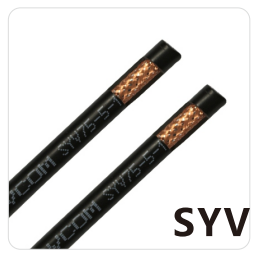 SYWV型物理发泡聚氯乙烯绝缘护套同轴电缆

产品用途：
          适用于无线电通讯和采用类似技术的电子装置中。
           常用型号：SYWV-75-5/64/96/128/144   SYWV-75-7/72/96/128/144/192              
                             SYWV-75-9/84/96/192         SYV-75-12-120/192

执行标准：GB/T11138-1997  GY/T135-1998
使用条件：
       长期允许工作温度：-40度～+65度
        敷设温度不低于：-15度
    相对湿度：40度时达到98%
 技术性能：                         
         50欧  电容不大于：115PF/M
         70欧  电容不大于：76PF/M
     绝缘电阻：不小于10000M欧/Km
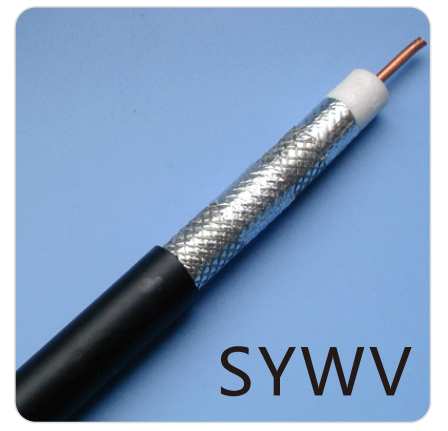